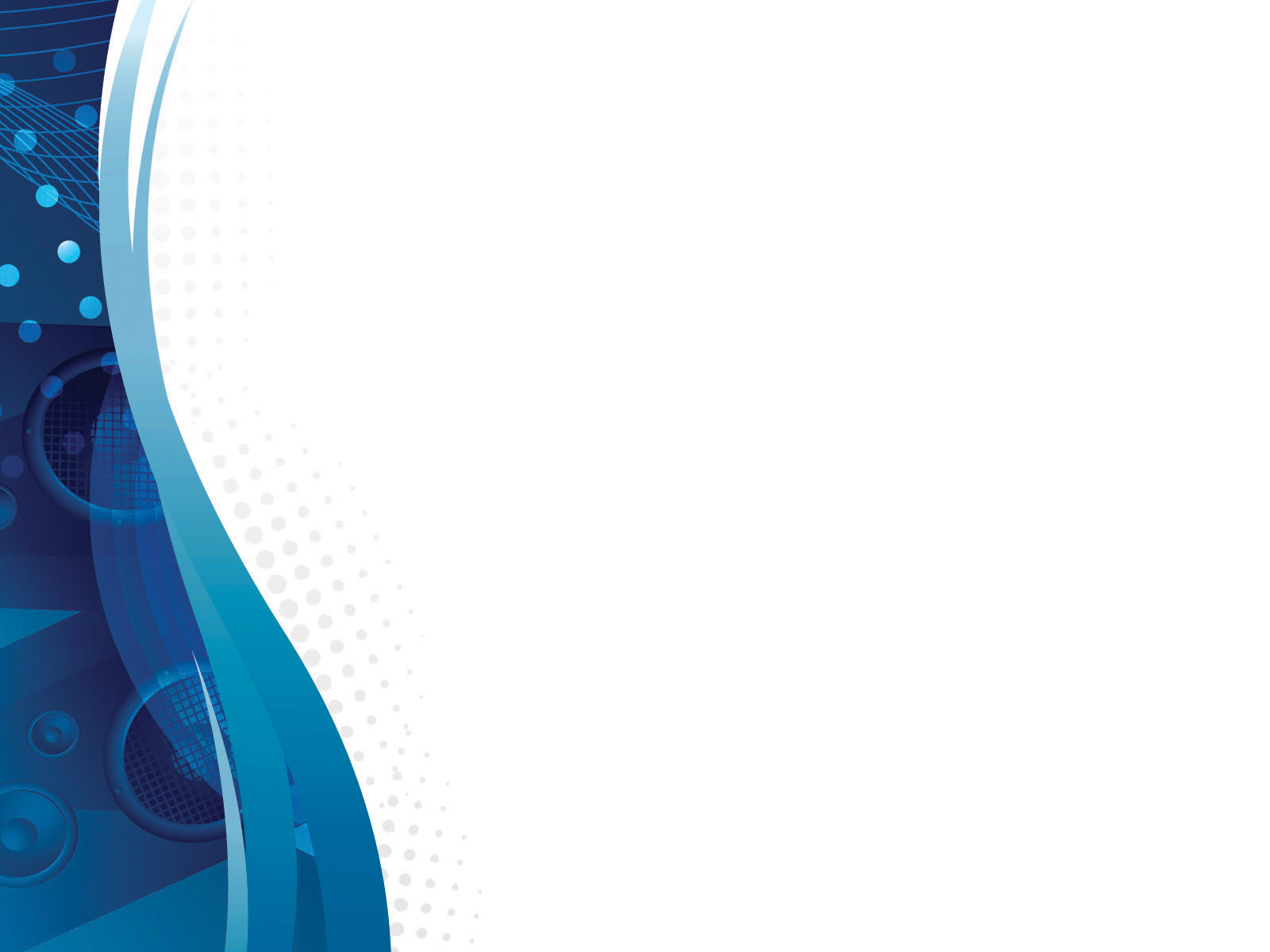 Способы совершенствования работы по предупреждению суицидальных попыток
Информирование обучающихся, родителей о едином общероссийском номере телефоне доверия 8 800 2000 122. Это экстренная психологическая помощь, которая оказывается специалистами действующих региональных служб, подключенных к единому общероссийскому номеру. Анонимность, конфиденциальность и доступность – основные принципы работы детского телефона доверия. Запущен сайт «Детский телефон доверия», о представлен во всех социальных сетях
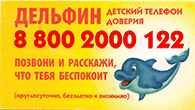